College of Arts & Sciences2022 STATE OF THE COLLEGE
OVERVIEW
1) Context of the Past Year

2) Achievements and Current Situation

3) Goals for the Academic Year

4) Looking Ahead
|  2
CONTEXT OF THE PAST YEAR
The Pandemic

The Search for a Dean

Interim Provost and Interim President
|  3
FACULTY RETIREMENTS
Paul Salmon, Psychological & Brain Sciences, 7/16/2022
Thomas Mackey, History, 7/1/2022
Rhonda Buchanan, Latin American and Latino Studies, 7/1/2022
Michael Williams, Comp Hum, 7/1/2022
Leslie Friesen, Fine Arts, 7/1/2022
Wendy Yoder, Classical and Modern Languages, 7/1/2022
Dave Brown, Physics, 7/1/2022
Geoffrey Nelson, Theatre Arts, 7/1/2022
D. A. Masolo, Philosophy, 7/1/2022
|  4
STAFF RETIREMENTS
John Hale, Asst. to Dean – A&S Special Projects
Kim Hosburgh, Program Asst., Sr., Psychology
Virginia Munden, Program Manager, Criminal Justice
Juli Wagner, UBMI, Dean’s Office
|  5
IN MEMORIAM
Michael Hottois (Theatre Arts)
Arnold J. Karpoff (Biology) 
Charles Trapp (Chemistry)
Lee Shai Weissbach (History)
Arlene Brannon (Staff, Political Science)
|  6
NEW TENURE TRACK FACULTY
Morgan Balabanoff, Chemistry
Catron Booker, Biology
Rafael S. Demarco, Biology
Austin Hubner, Communication
Siddhant Issar, Political Science
Felicia Jamison, History/Comp Hum
Matthew Kolmann, Biology
Jennifer Pennington, Theatre Arts
Olivia Schuman, Philosophy
Nathan Smith, Art and Design
Marc Tamarit-Galdón, Classical and Modern Languages 
Patricia "Trysh" Wahlig, Art and Design
Jasmine Whiteside, Sociology
|  7
NEW TERM FACULTY
Sheryl "Sheri" Squires, Art and Design
Mariella "Mollie" Weisberg, Art and Design
Vilde Lid Aavitsland, Philosophy
Ryan Froese, Philosophy 
Florence Goulesque, Classical and Modern Languages 
LaShondra Hood, Theatre Arts
Katie Hughes-Taylor, Criminal Justice
Francisco Meizoso, Classical and Modern Languages 
Ajith Rajapaksha, Physics and Astronomy
Samiyyah Sledge, Biology
Sanaya Stocke, Biology 
Kalpana Venkatasubramanian, Geographical and Earth Sciences
|  8
PROMOTIONS TO ASSOCIATE PROFESSOR WITH TENURE
Angela Storey (ANTH)
Yi (Jasmine) Wang (COMM)
Remington Smith (COMM)
Jason Naylor (GEOG)
Bradley Bowman (HIST)
Adam Enders (POLS)
Maria Kondaurova (PSYCH)
Sara Bufferd (PSYCH)
Janna Segal (THEA)
|  9
PROMOTIONS TO FULL PROFESSOR
Jinjun Liu (CHEM)

Simona Bertacco (COMP HUM)

Judith Danovitch (PSYCH)

Karen Christopher (SOC)
|  10
TERM FACULTY PROMOTIONS
Promotion to Senior Instructor (Term): Khaldoun Almousily (CML)
 
Promotion to Full Professor (Term): Lora Haynes (PSYCH)
|  11
NEW DEPARTMENT CHAIRS
Richard Baldwin (CHEM), taking over from Frank Zamborini (interim)
Christopher Reitz (Art & Design), taking over from Mary Carothers
Linda Fuselier (BIOL), taking over from Perri Eason 
Yuxin Ma (WGST), serving as a one year acting chair, filling in for Dawn Heinecken
David Roelfs (SOC), taking over from Gul Marshall
|  12
ASSOCIATE DEANS
Cara Cashon, Graduate Education, replacing Latrica Best
Jason Gainous, Undergraduate Education, replacing Linda Fuselier
Michael Menze, Research, replacing Bob Buchanan
Susan Ryan, promoted to Senior Associate Dean of Faculty Affairs
David Schultz, Interim Senior Associate Dean of Finance and Strategy
Jason Sievers, Interim Assistant Dean for Enrollment Management, replacing Duaine Pruitt
Sherri Wallace, DECC Office (Interim), replacing Cherie Dawson-Edwards
|  13
NEW PROGRAM AND INSTITUTE DIRECTORS
Lt. Col. David Mott, Director of the Air Force ROTC program

Maj. Philip Duff, Director of the Army ROTC program

Jason Gainous, Interim Director of Liberal Studies, replacing John Hale

Mike Bassi, Director of the Southern Police Institute
|  14
DEAN’S OFFICE STAFFING CHANGES
Ramonia Brents, Coordinator of International Programs

Allison Buchanan, Communications and Alumni Relations Coordinator, begins Oct. 31 

Rae Stilwell, Web Developer, began September 19
|  15
FACULTY DEMOGRAPHICS
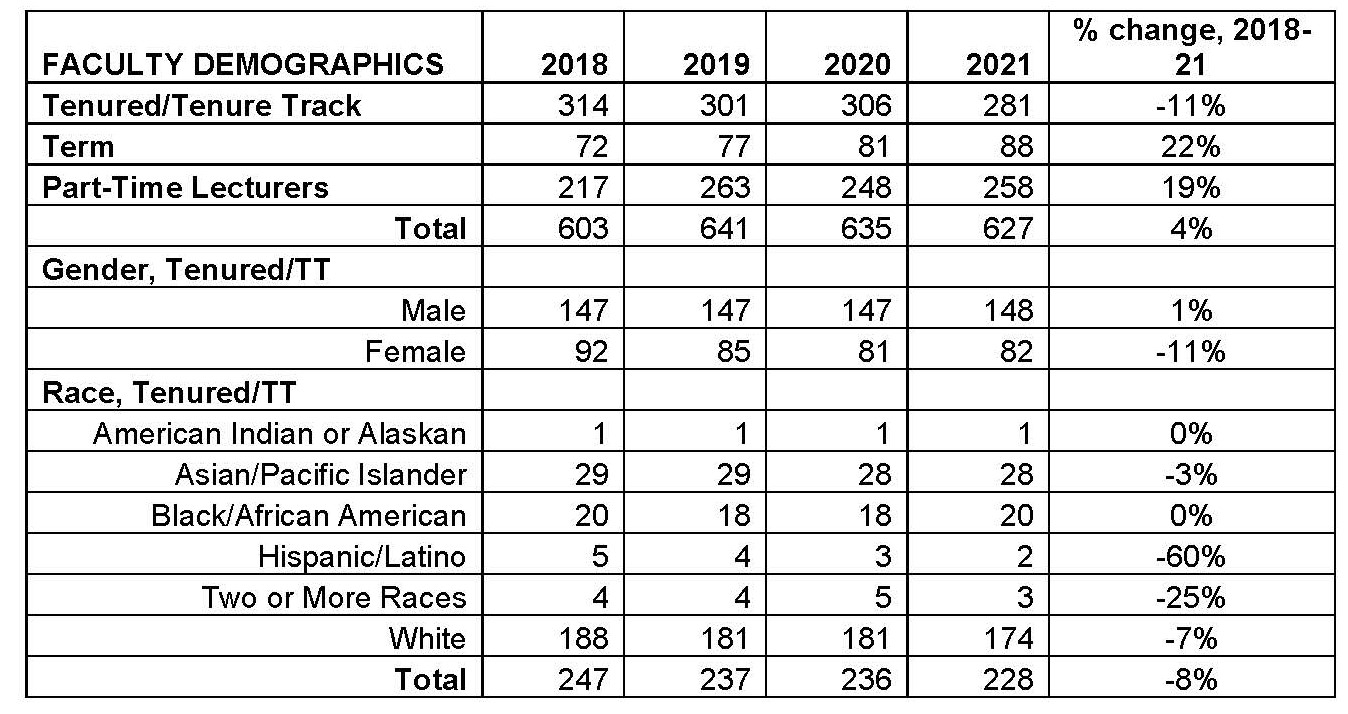 |  16
Diversity Analysis 2016-20: BENCHMARKS
17
DECC OFFICE INITIATIVES
Diversity & Equity Advocates on hiring committees, faculty & staff
8 A&S faculty received GHEENS Foundation grants to conduct research with community partners
|  18
Budget Impact of Enrollment – Five-Year Trends
Undergraduate
Dual Credit
Budget Impact of Graduate Tuition – Five-Year Trends
Budget Impact of Enrollment – Budget to Actual
FY22 Budget to Actuals
and FY23 Budget
FY22 and FY23 Endowment and Gifts Summary
FUNDRAISING
FY22 Total:  $4,326,970, a 110% increase over FY21
 
Effective July 1, 2022, Asma assumed a new position at UofL in Corporate and Foundation Relations, replaced by April Waddell. 

Raise Some L (preliminary) : A&S had over 331 donors for a total of $73,885
|  24
2022 PRESTIGIOUS STUDENT SCHOLARSHIPS
Goldwater Scholars
Lori Porter, Physics and Astronomy
Afi Tagnedji, Chemistry
Christopher Trombley, Mathematics
 
Mitchell Scholarship
Samuel Kessler
 
Rangel Fellowship
Cornelius Sanford
Pickering Fellowship
Benjamin Anderson
 





Fulbright Awards
Henrietta Ransdell – Thailand
Lauren Reuss – Thailand
Jessica Sanders – Thailand
Farhiya Shaban – Jordan
Emily Spicer - Czech Republic
Boren Scholarships
Jacob Foushee: to study Turkish in Azerbaijan
Aditya Mehta: to study Portuguese in Brazil
Lexi Raikes: to study French in Senegal
Zharia Yeast: to study Korean in South Korea
|  25
UNDERGRADUATE MENTORED RESEARCH AWARDS
Spring 2022					14
Summer 2022					16
Fall 2022		  				  6
Number of unique A&S programs supported	  9
Total number of awards				36
|  26
RESEARCH, SCHOLARSHIP, AND CREATIVE ACTIVITY
|  27
GRANT FUNDING
|  28
RANKINGS: U.S. NEWS & WORLD REPORT
2022 America’s Best Online Programs 
Criminal Justice: #16 (graduate)
Criminal Justice (best online Criminal Justice for veterans): #12 (graduate)
Specialty Ranking (bachelor’s) – Psychology:  #13
 
2023 America’s Best Graduate Schools
Biological Sciences: #175 (tie)
Biostatistics: #59 (tie)
Chemistry: #128 (ranked in 2022)
Clinical Psychology: #64 (ranked in 2020)
Criminology: #29 (ranked in 2021)
English: #89 (ranked in 2021)
Mathematics: #146 (ranked in 2022)
Physics: #149 (ranked in 2022)
Psychology: #111 (ranked in 2022)
Public Affairs: #88 (ranked in 2022)
Sociology: #106 (ranked in 2021)
|  29
A&S AWARDS: Distinguished Faculty Awards
Distinguished Faculty Award for Teaching
Matthieu Dalle, Associate Professor, French
Distinguished Faculty Award for Scholarship, Research, and Creative Activity (Social Sciences)
John Gilderbloom, Professor, Urban and Public Affairs
Distinguished Faculty Award in Scholarship, Research, and Creative Activity (Career Achievement)
 Frederick Luzzio, Professor, Chemistry
Distinguished Faculty Award for Service to the Profession
Yuxin Ma, Associate Professor, History
Distinguished Faculty Award for Scholarship, Research, and Creative Activity (Creative & Performing Arts)
Kristi Maxwell, Associate Professor, English
Distinguished Faculty Award for Scholarship, Research, and Creative Activity (Humanities): 
Andrew Rabin, Professor, English
Olorunsola Scholarship
Yara Mekawi, Assistant Professor, Psychological and Brain Sciences
|  30
A&S AWARDS: Other Faculty & Staff Awards
Innovative Teaching Awards
(Individual) Danielle Franco, Associate Professor, Chemistry(Team) Mikus Abolins-Abols, Assistant Professor (Term), Biology; Rachel Pigg
Assistant Professor, Biology; Shira Rabin, Associate Professor (Term), Biology
 
Outstanding Performance Awards
Kimber Fogelman, Scientific Instrument Specialist, Chemistry
Clest Lanier, Program Coordinator, Senior, Office of Diversity, Engagement, Culture & Climate
Steve Riley, Instrument Specialist, Chemistry
Joshua Rimmer, Machine Shop Staff, Physics
Bethany Smith, Fellowship Coordinator, Honors Program
 
Outstanding Supervisor Awards
Danielle Dolan, Assistant Dean for Advising and Student Services (staff)
Regina Roebuck, Chair, Classical and Modern Languages (faculty)
|  31
A&S AWARDS: Other Faculty & Staff Awards (continued)
Community Engagement Awards
Thomas Wayne Edison, Associate Professor, Spanish
Lauren Heberle, Associate Professor, Sociology
Taleia Fisher Willis, Interim Director of Finance and Lead Fiscal Officer
Diversity Champion Award
Yara Mekawi, Assistant Professor, Psychological and Brain Sciences
Outstanding Director of Undergraduate Studies Award
Judith Danovitch, Professor, Psychological and Brain Sciences
 
Outstanding Graduate Mentor Award
Lee Thompson, Assistant Professor, Chemistry
 
Outstanding Director of Graduate Studies Award
Tamara Sluss, Associate Professor (Term), Urban and Public Affairs
|  32
ALUMNI AWARDS
A&S Alumni Fellow: Lois Cronholm (Ph.D. Biology)
former Biology Chair and A&S Dean


UofL Alumna of the Year: Lucy Helm (B.A. Political Science, J.D.)
former Starbucks executive


Diversity Leadership Award: Sadiqa Reynolds (B.A. Psychology, J.D. Kentucky)
former President and CEO of the Lousville Urban League
|  33
Priorities for 2022-2023
1) Developing a culture of trust

2) Fostering student success and improving retention
|  34